Quiz Name
اسم الطالب باللغة العربية
المرحلة :
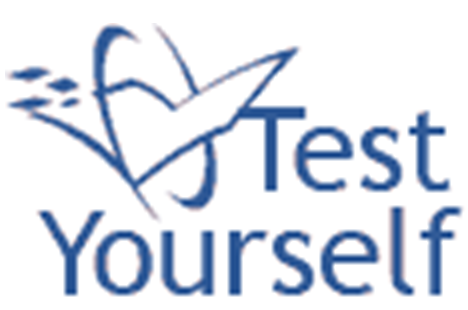 المجموعة :
Types of Questions:
1) Multi Choices.
2) Multi Choices with penalty.
3) Choose two.
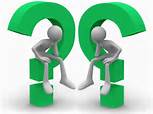 4) True or False.
5) Fill the spaces.
6) Sort.
1) Multi Choice Questions
Q: Choose the correct answer:
I live in :
USA.
IRAQ.
UAE.
UK.
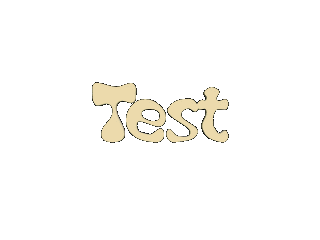 2) Multi Choices with penalty.
Q: Which one is not available in this college:
Laundry.
Students club.
Lecture Rooms.
Teachers. e) I don’t know
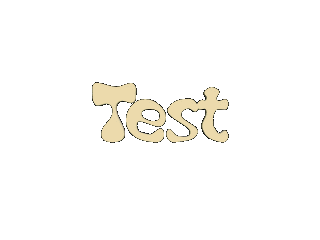 3) Choose two
Q: Which county is belong to the Middle east region:
USA.
IRAQ.
UAE.
India.
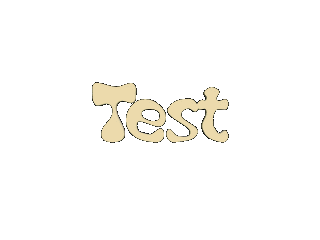 4) True or False Question
Q: Choose the correct answer:
Water formula is H3O.
True.
False.
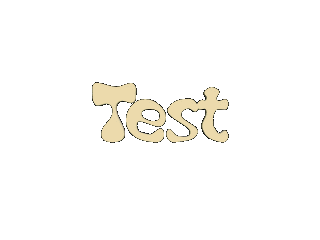 5) Fill the spaces
Q: I am a student belong to the University of ……… . I study at the College of ……… .
Dentistry.
Science.
UAE.
Basrah.
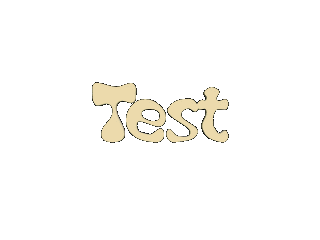 6) Sort Correctly
Q: My name is:
Ridha.
Hesham.
Saleh.
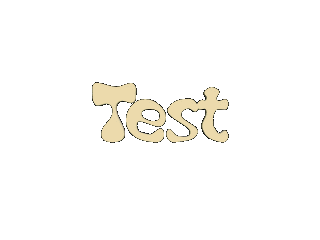 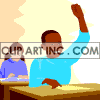 Thanks
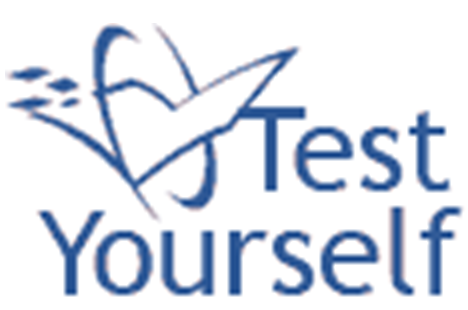 The Answers
1) Multi Choice Questions
Q: Choose the correct answer:
I live in :
USA.
IRAQ.
UAE.
UK.
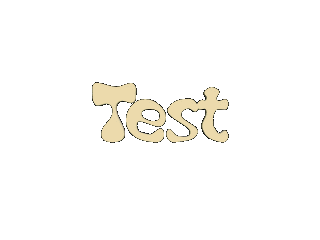 2) Multi Choices with penalty.
Q: Which one is not available in this college:
Laundry.
Students club.
Lecture Rooms.
Teachers. e) I don’t know
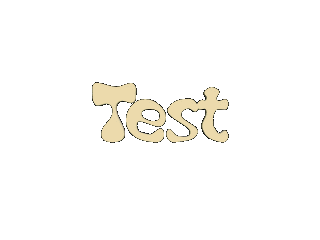 3) Choose two
Q: Which county is belong to the Middle east region
USA.
IRAQ.
UAE.
India.
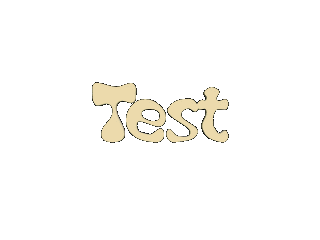 4) True or False Question
Q: Choose the correct answer:
Water formula is H3O.
True.
False.
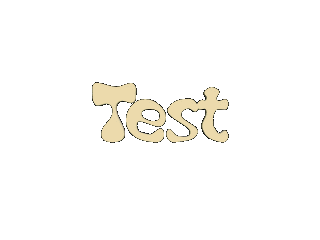 5) Fill the spaces
Q: I am a student belong to the University of ……… . I study at the College of ……… .
Dentistry.
Science.
UAE.
Basrah.
d
a
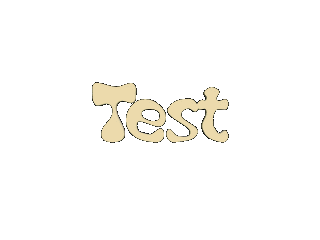 6) Sort Correctly
Q: My name is:
Ridha.
Hesham.
Saleh.
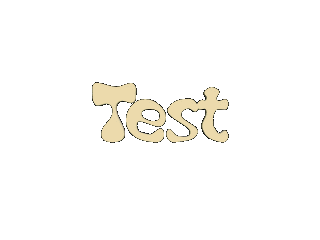 The Answer is :
b
c
a
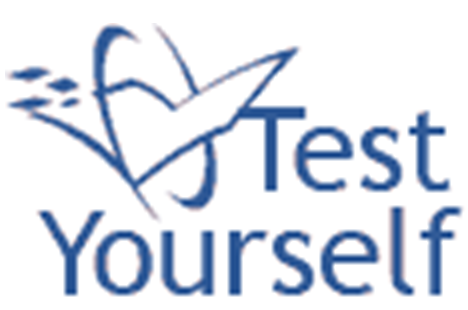 Thanks